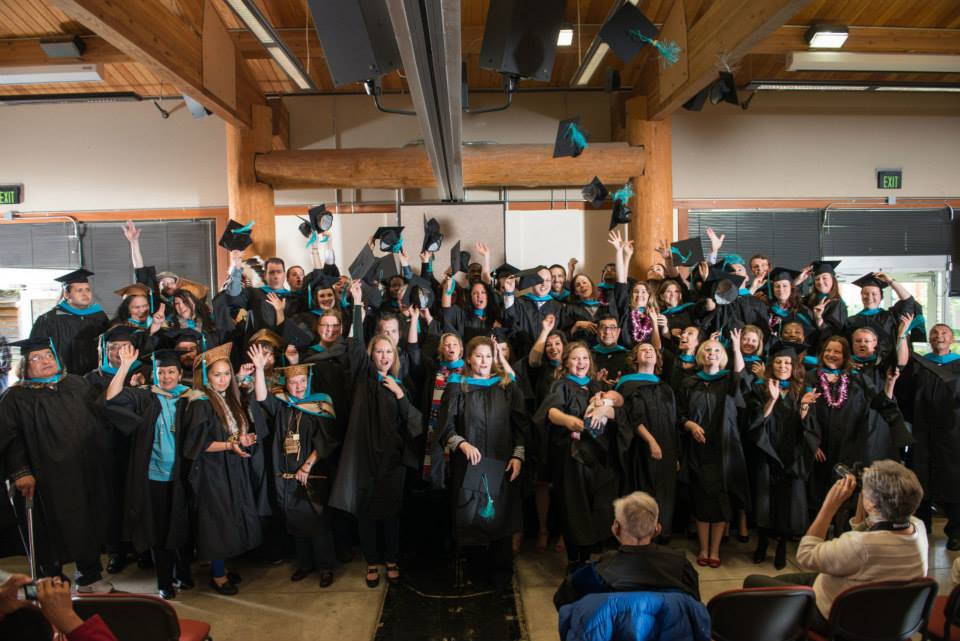 Master of Public Administration (MPA) graduate program at The Evergreen State College
[Speaker Notes: Welcome, introduce everyone. Presentation will be about 30 minutes. We will leave the rest of the time for questions.]
Road Map
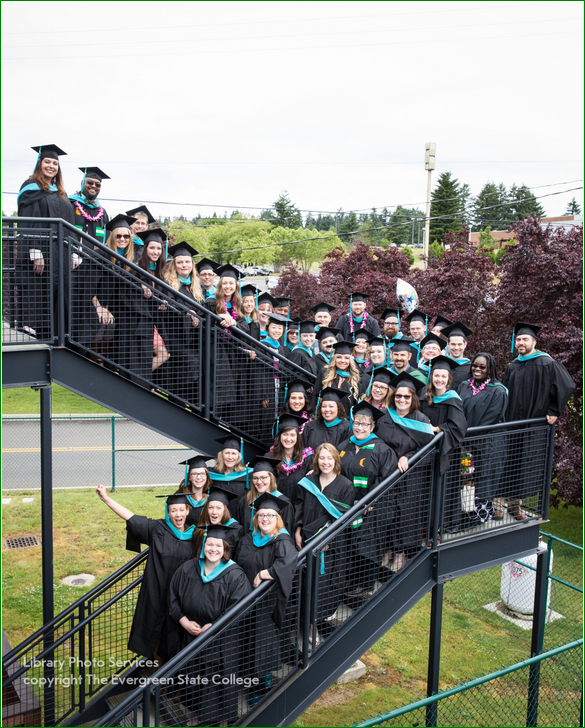 Why MPA at Evergreen? 
Schedule 
MPA Curriculum 
Concentrations
How to Apply 
Costs and Financial Aid
Questions
[Speaker Notes: Today we will be talking about the MPA program at Evergreen and why it may be a good fit for you. We will discuss what a typical full time and part time schedule look like. Next I will cover the curriculum that is taught in the MPA program. Then talk about the concentration options you can choose from. Then we will cover the application process and the steps that go into that. Then we’ll cover costs and financial aid.]
Why pursue your MPA degree?
Study governance, management and policy in an interdisciplinary context 
Aspire for a career working in the non-profit or public sector
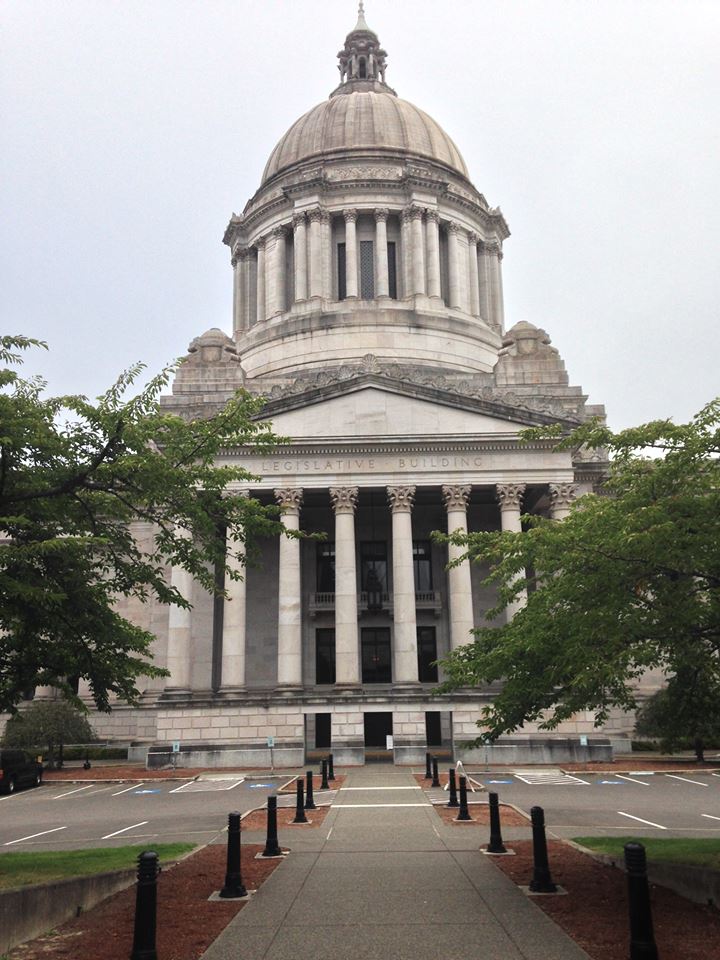 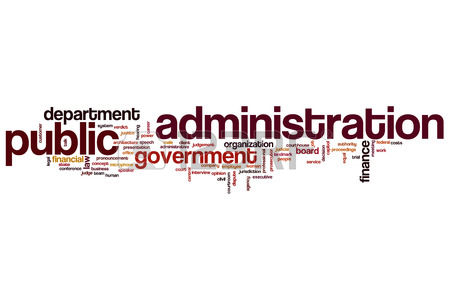 [Speaker Notes: Why pursue your MPA degree? 
Our students are passionate about working for the public good. They work in government, non-profits, and even the private sector. Our students pursue an MPA to gain necessary, real-world, hands-on skills and to move up into policy, management]
Why Evergreen?
Classes are convenient – keep your day job and earn your graduate degree 
Based in state capitol – Gain valuable exposure to government and supporting organizations 
One of the most affordable MPA programs in the region
Where do MPA Evergreen graduates work?
Federal, tribal, state and local government 
Nonprofit organizations
Washington State Legislature
Higher Education
Organizations working on Native/Indigenous issues
Private industry and consulting
[Speaker Notes: Why do MPA students choose Evergreen? We offer a flexible graduate program. Classes are during the evening and on the weekend. That way, you can keep your day job and still earn a graduate degree. 
We are based in the capitol and have connections with state policy makers, non profits, and other movers and shakers at the capitol. We are able to connect you with agencies and organizations looking for interns. Several of our faculty have experience working in local, state, tribal, and federal government. 
We are the most affordable MPA program in the region at under $10,000 a year if you are in-state and attending full time. 

So where do our graduates work? What is great about a MPA degree is its transferability. You could start working out for local government, but as your skills and interests change, the degree is applicable for different fields.]
Schedule
You can complete your degree in two years attending full-time or as little as three years attending part-time
Core classes = 6 credits and meet on Thursdays 6 – 10 pm
Concentration and elective courses are offered on evenings and weekends
Tribal Governance concentration meet five sessions each quarter. Each session is 20 hours long and meets Fridays, Saturdays, and Sundays
MPA Curriculum
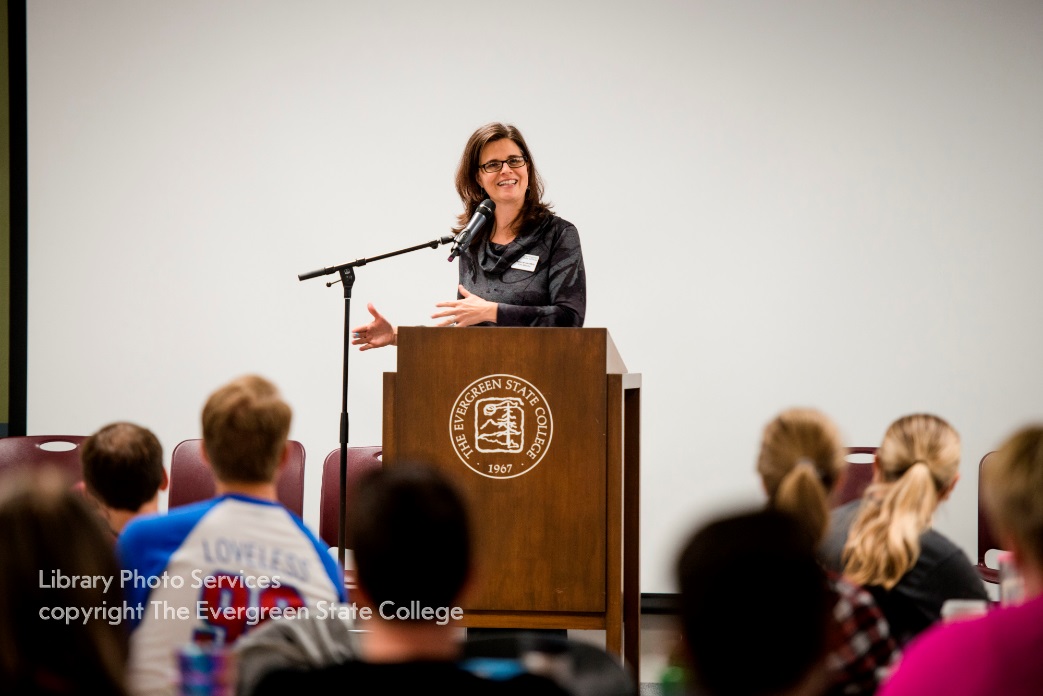 Core courses 
First-Year Core
Second-Year Core
Elective Coursework
Example elective courses
Doing the Public’s Business 
Homeland Security is Local 
International NGOs
Science Policy into Action 
Grant Writing
Lean in the Public Sector
International Drug Policy
Public Budgeting for the 21st Century
Negotiation Through a Feminist Lens
Public Speaking
[Speaker Notes: Mention that Doreen is the director
Evergreen’s graduate programs have a cohort model. You start with the same group of peers and are likely to finish with the same group. Core is mandatory and must be taken in order i.e. start in fall. The purpose of Core is to identify and explore the fundamentals of public administration. In the second year core course you will learn about research methodology and communicating data. This will prepare you for your Capstone Project – a project where you can demonstrate what you learned in the program. Previous capstone projects include titles like “State Parks for All Washingtonians,” “Social Media Practices for Non-Profits”, and “Breaking the Cycle: Women in Poverty in Mason County.”
 In PNAPP, core courses are taught Thursday evenings from 6 – 10 pm. 
Electives are taught on the weekends and some evenings. Electives are required – they are a great way to expand your knowledge on public administration topics and gain new skills, such as grant writing and public speaking. Depending on your concentration, you will be required to take a certain number of electives to fulfill your graduate degree requirements.]
Sample schedule – Full time
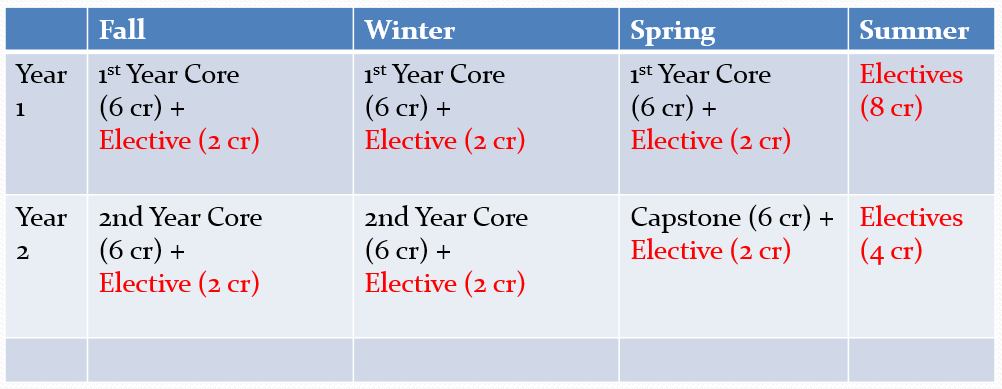 [Speaker Notes: Note you don’t have to take electives during the summer. You could take elective classes that are more than 2 credits throughout the year.]
Concentrations
[Speaker Notes: We have three concentrations for the MPA program – tribal governance, public & nonprofit administration, and public policy. 
TG – prepare for a career working for an indigenous government administration. Learn about sovereignty issues, intergovernmental relations, economic development. It is the only program of its kind in the USA. Graduates go on to work as advocates and leaders within their tribes and with the agencies and nonprofit orgs where they work. 
Public & Nonprofit Administration- Prepare for a careers as an administration in public or nonprofit organizations. Graduates go on to work in human resources, communication managers, development directors, and more. 
PP- Prepare for a career as a policy analyst or budget analyst. 
Degree requirements are based on the concentration. Every concentration requires core classes and a capstone project. From there, it differentiates.]
Admission requirements
Bachelor’s degree
Minimum GPA of 3.0
Statistics pre-requisite-REQUIRED
Evidence of your ability to do high quality graduate-level work 
May require 1-credit internship

We do not require the GRE
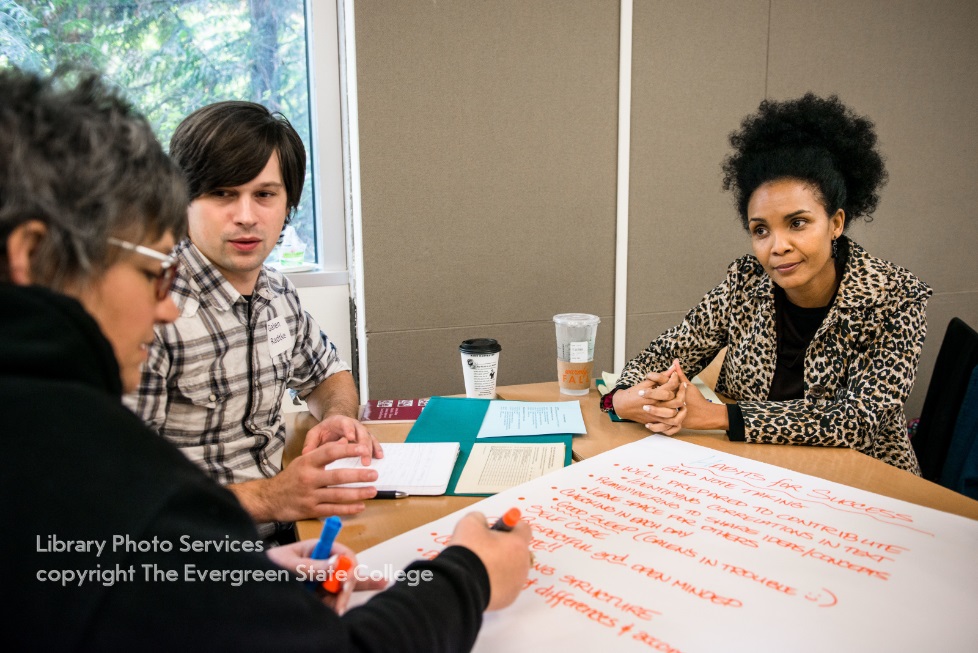 [Speaker Notes: Talk about statistics resources on our website. 

Internship conditional to experience.]
Prepare your application
Select and contact two recommenders
Format your resume 
Write a statement of purpose
Write a public policy essay 
Request official transcripts 
Apply online
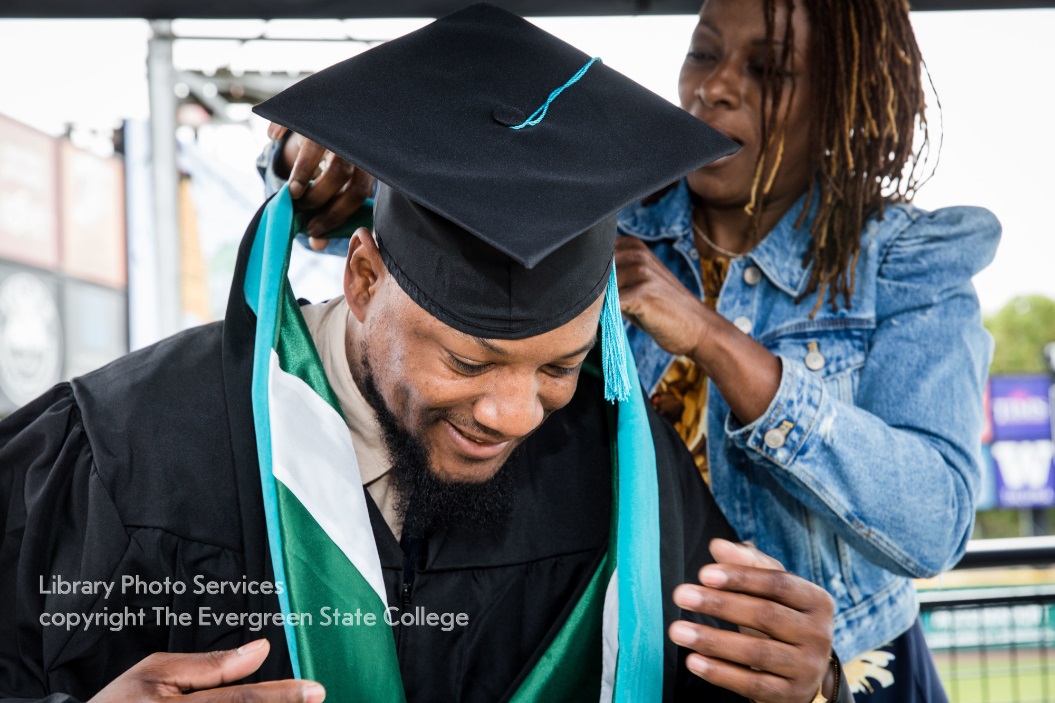 Priority deadline is February 1, 2018!
Costs and Financial Aid
One of the most affordable MPA programs in the country at under $10,000 a year for in-state resident, full-time study
Tuition calculator
MPA offers federal student aid and scholarship opportunities 
To be eligible for federal student aid, you must take at least 4 credits per quarter (4 credits to be considered ‘Part-time’ student status and 8 credits per quarter to be considered ‘Full-time’ graduate student status)
Stay connected
?
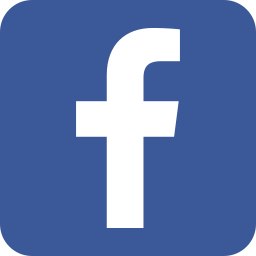 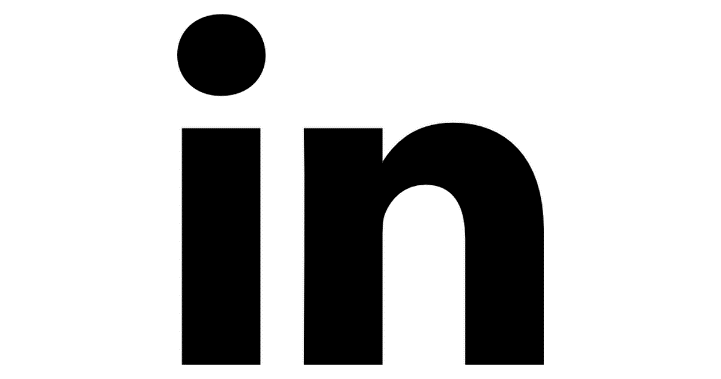 Puanani Nihoa, Assistant Director – Tribal Governance 360-867-6202  nihoap@evergreen.edu

Anna Rhoads, Assistant Director – Public & Nonprofit Administration and Public Policy
360-867-6554  rhoadsa@evergreen.edu

Jan Hays, Program Assistant 
360-867-5939 haysj@evergreen.edu
@EvergreenMPA
@MPAEvergreen
[Speaker Notes: Thank you for listening to our presentation. We hope that you are able]